高中统编历史教材培训
                                                        







                               陈晓龙
一.基本情况介绍
普通高中《历史》全套教材共5册，其中必修教材分《中外历史纲要》上下2册，选择性必修教材分《国家制度与社会治理》《经济与社会生活》和《文化交流与传播》3册
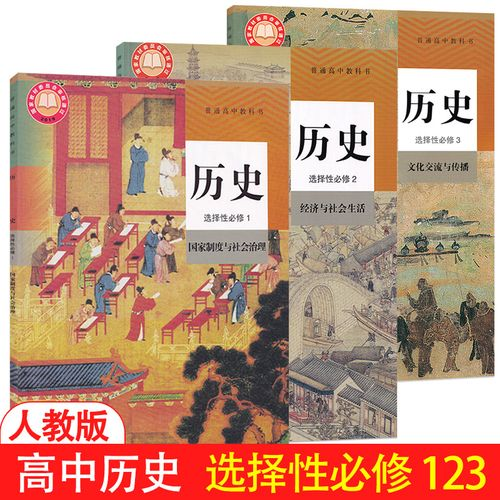 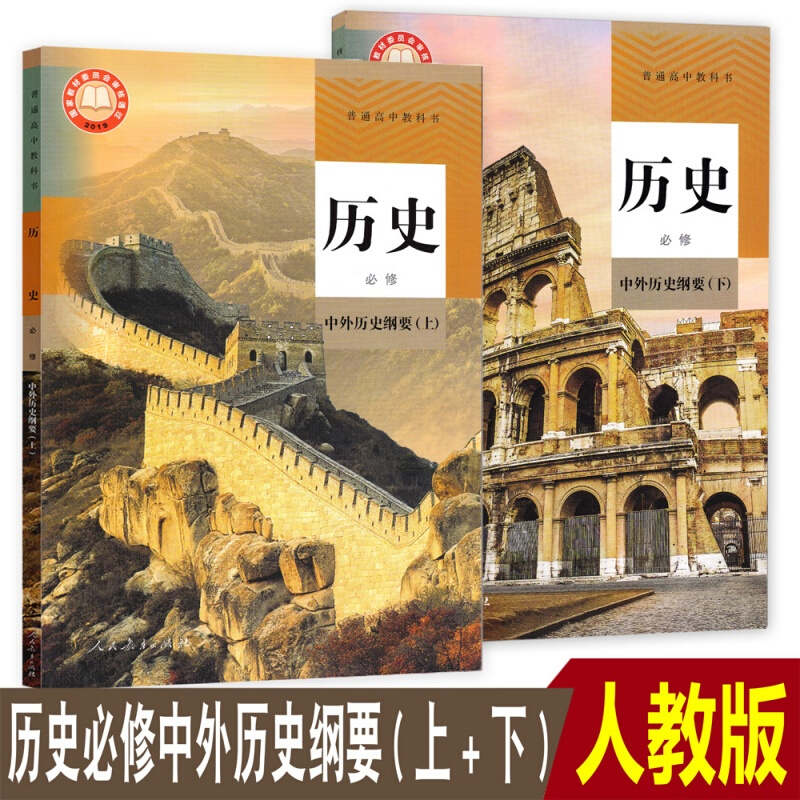 二.编写思路
教材编写坚持马克思主义指导地位，贯彻落实新时代中国特色社会主义思想，坚持唯物史观，充分反映人类社会发展的基本规律和趋势，引导学生增强对伟大祖国的认同、对中华民族的认同、对中华文化的认同、对中国共产党的认同、对中国特色社会主义道路的认同，增强民族自豪感、历史使命感，更加坚定“四个自信”。
一是精选史实、史论结合，将正确的思想导向和价值判断融入历史叙述和评判中。教材以唯物史观为指导，精选基本的、重要的史实，对人类历史发展进行科学阐释，引导学生认清历史发展规律，全面正确地看待历史与现实，深刻理解中国共产党的领导和社会主义道路是历史和人民的选择，认同社会主义核心价值观和中华优秀传统文化，弘扬以爱国主义为核心的民族精神和以改革创新为核心的时代精神，传承民族气节，崇尚英雄气概，自觉反对历史虚无主义和文化虚无主义。
42、（2019年全国1卷）阅读材料，完成下列要求。（12分）
材料   凡读本书请先具下列诸信念：
一、当信任何一国之国民，尤其是自称知识在水平线以上之国民，对其本国已往历史，应该略有所知。
二、所谓对其本国已往历史略有所知者，尤必附随一种对其本国已往历史之温情与敬意。
三、所谓对其本国已往历史有一种温情与敬意者，至少不会对其本国已往历史抱一种偏激的虚无主义，亦至少不会感到现在我们是站在已往历史最高之顶点，而将我们当身种种罪恶与弱点，一切诿卸于古人。
四、当信每一国家必待其国民备具上列诸条件者比数渐多，其国家乃再有向前发展之希望。——钱穆《国史大纲》（1940）
    评析材料中的观点（任意一点或整体），得出结论。（要求：结论不能重复材料中观点，持论有据，论证充分，表述清晰。）
二是通史与专题史结合，多维度呈现人类文明优秀成果。必修2册教材按通史的体例编纂，以时序为基本框架，展现人类社会从古至今、从分散到整体、五种社会形态从低级到高级的发展历程，使学生认识人类历史演变的基本脉络。选择性必修3册教材采用专题史的形式编纂，呈现中外历史上的重要内容，各专题内具体内容则依照时序进行表述。
三是合理设置栏目，全面落实历史学科核心素养培养要求。教材围绕唯物史观、时空观念、史料实证、历史解释、家国情怀5个核心素养，总体安排、各有侧重地进行内容和栏目设计。通过正文、历史图片、地图、栏目及问题探究与学习拓展，既体现历史知识的学习，又强化历史思维的训练，使学生在初中历史学习的基础上循序渐进，逐步形成正确的价值观念、必备品格和关键能力。
三、重点学习内容（以《纲要上》为例分析）
1 .中华5000多年文明史
2 .中国人民170多年斗争史和中国共产党90多年奋斗史
3 .国家主权、海洋意识教育
4. 民族团结进步教育
《中外历史纲要（上）》的教学主线
中国历史的整体认识：清晰把握中国历史发展的整体脉络和阶段特征。
中国古代史的教学，应让学生能够深刻认识中华民族多元一体的发展趋势，领会中华文明源远流长、绵延不断、成就辉煌的丰富内涵；
中国近代史的教学，应让学生能够深刻认识救亡图存和实现近代化的基本奋斗目标。
中国现代史的教学，应让学生能够深刻认识中国共产党领导全国各族人民进行社会主义革命和现代化建设所取得的伟大功绩，从而认同社会主义核心价值观和中华优秀传统文化。
四.、编写体例
　　教材每课以正文为主体，辅以一些功能性栏目。其中，“单元导语”概述本单元所涉及的主要历史内容和学习要求，“导入图(语)”生动、简洁地引出本课要讲述的内容，“学习聚焦”提示学习重点，“史料阅读”简要补充拓展相关文献材料，“历史纵横”对重大历史事件、人物等作进一步补充、扩展，“思考点/学思之窗”强化学生对正文涉及内容的思考，“探究与拓展”重在提升学生对相关材料、问题的综合分析能力。此外，每册教材各设一节活动课。
四.编写体例
1.单元导语 ：概述本单元所涉及的主要历史内容和字习要求，便于学生在学习开始之时了解本单元的内容线索和应掌握的必备知识。与以往单元导语以概述单元内容为主相比，本教材的单元导语，是将本单元的学习内容和培养学生核心素养的要求一一列出，使师生一自了然，做到心中有数。
2.本课导入：置于每一课的课文标题之下。通过导图和导入语，以情境导入方式，生动、简洁地引出本课要讲述的内容，
四.编写体例
3.学下聚焦：置于每一目的标题旁，以精练的文字概括本目的基本内容或要点提炼。每目设一个学习聚焦。这个栏目使师生在阅读教材时，就能抓住每课的基本内容，有利于学生的自学和重点难点的掌握，也有利于帮助学生提高综合概括能力。
4.史料阅读：提供与正文相关的简要文献材料，作为补充或拓展，引导学生分析材料，加深对正文内容的理解。
5历史史纵横：对一些重大历史事件、重要历史人物等作进一步介绍，从时间、空间等角度补充、扩展正文内容。
四.编写体例
6.思考点、学习之窗：目的是启发学生思维，提高学生的分析思考能力。思考点一般紧密结合正文提问，启发学生思维，学生可即时回答；学思之窗一般提供一段阅读材料后提出问题，学生进行材料分析后回答，培养学生阅读材料和分析问题的能力。
7.探究与拓展，目的是让学生通过对相关材料、问题的分析和思考，综合提高核心素养。探究与拓展分为问题探究和学习拓展两部分，问题探究是结合每课内容设置一个思考题，是要求学生掌握的内容；学习拓展则要求学生根据本课所学内容进一步延伸思考，作为弹性内容，学有余力的学生可以进一步学习。
五.教师和学生在使用中的基本感受
教师感受：
1.内容多（知识的内容多，与初中的重复多）；
2.难度大（知识的内容跨度大，文字撰写的抽象语句多）；
3.课时少（每周两课时，个别地区和学校是3课时）；
4.学生基础参差不齐(教师因素，中考因素）
五.教师和学生在使用中的基本感受
往届高中学生眼中的新教材
1.书本明显变厚了；
2.文字多了，图片多了，栏目形式多了；
3.内容丰富了，视角多了，视野宽了；
4.仍觉得可以内容再多一些，再细致一些，这样可读性就更强了。
六.使用《中外历史纲要》需要注意的问题
当前的两种现象：
一种现象是：简单的依据教材组织教学，照本宣科，逐一讲解教材内容。(统编教材知识容量大，教学时间不允许；初高中的历史教科书有很多重复的内容，而重复内容的反复学习，是一种低效的学习。)
一种现象是：有些历史教师完全跳出教材，站在历史研究者的角度去实施教学。(将个人学术研究作为教学内容，将教科书“边缘化”，不仅脱离了课程标准，也忽视了学生主体的认知需求，增加了学生学习的压力。)
六.使用《中外历史纲要》需要注意的问题
1.关注初高中教材的衔接，设计符合学生“最近发展区”的教学流程。
2.理清具体教学主题下的时空线索，掌握历史发展的基本脉络。
3.围绕历史主线整合教材，构建融会贯通的教学设计结构。
4.充分挖掘教材各栏目使用价值，引导学生深度探究学习。
七.使用统编教材的高中生希望的历史课堂教学
1.希望教师在课堂增加一些形象生动的史事陈述，增强历史的真实生动性，提高学生对历史的感悟能力。（教材抽象的文字较多，学生不易理解）
2.希望在课堂上教师能够基于教材，更多的指导学生使用教材。（不希望教师脱离教材，另外再讲一套内容。）
3.希望教师充分运用地图，解读插图内容，拓展知识内容。（学生在世界史的学习时，时空关系容易错位，难以形成整体认知。）
八.当前教师普遍存在的疑问
1.内容太多，教不完怎么办?—一教材观
2.没有知识，怎么培养能力?--知识观
3.培养素养，考试怎么办?-一评价观
·历史课程的教育目标一一立德树人与终身发展（教育价值、课程目标、核心素养）
当前教师普遍存在的疑问
1.内容太多，教不完怎么办?—如何把握教学主题
教材承载的功能是什么？?
一一呈现历史主干知识；提示思考问题与方向；明确正确的历史价值观。
课堂教学的功能是什么?
—一掌握历史主干知识；引导历史思维与提升；形成正确的历史价值观。
基于课程目标整合教材内容
（一）明确课程教学的目标要求
课程标准：“1.1通过了解石器时代中国境内有代表性的文化遗存，认识他们与中华文明起源以及私有制阶级和国家产生的关系；通过甲骨文青铜器铭文及其它文献记载了解私有制阶级和早期国家的特征。”“1.2通过了解春秋战国时期的经济发展和政治变动，理解战国时期变法运动的必然性；了解老子、孔子学说；通过孟子、荀子、庄子等了解‘百家争鸣’的局面及其意义。”
本单元教学的内容容量超大，时间跨度超长，空间范围很广，所涉及到的史事纷繁复杂，教学难度极大。教师应紧扣课标要求，将4节课的教学内容视为一个连续发展的整体。。
（一）明确课程教学的目标要求
     从表面上看，这4节课的内容是各自独立的，但是其中还是有一条清晰的发展主线，以“中华文明起源”作为中国历史开始的起点，再从早期国家出现、春秋战国纷争、统一多民族国家建立与巩固这三个历史关键问题串联起历史发展的主轴线，再从政治、经济、义化等视角，综合教材相关内容，逐层展现中国古代早期国家历史发展的基本概况。引导学生从时空变化和历史沿革等视角进行历史观察，并对其历史现象、发展成因及其历史意义等多个层面进行深度剖析，最终形成合理的历史解释。
不能简单地拘泥于对每一课教材内容进行机械解读和内涵挖掘，而是在紧扣课标规定要求的基础上，能够清晰的选择与教学干题紧密相关的教学内容，对教科书中的各部分内容进行合理整合。
                      相互依赖的生存关系
                      共同的习俗与文化心理
                      对统一国家的思想认同
八.当前教师普遍存在的疑问
2.没有知识，怎么培养能力?
                          ——如何处理初中与高中的知识衔接
     初中课程知识与高中课程知识的关系；
     初中教学目标与高中教学目标的梯度。
教学设计中反映的问题
课堂教学：教师组织学生开展系列探究学习活动的过程
教师：精心创调情、引领思考探究、对话提升感悟
学生：主动参与活动、自主建构知识、树立价值观念，以学生的“学”为中心的教学过程（遵循学生的“认知结构”）
（感性一理性，具象一抽象，局部一整体，简单一复杂，机械一辩证）
3.培养素养，考试怎么办?一一评价观
《中共中央国务院印发<深化新时代教育评价改革总体方案>》
教育评价事关教育发展方向，有什么样的评价指挥棒，就有什么样的办学导向。
专统考试：以知识点为纲，以识记、理解和应用为质量水平，
教师以讲授为主，关注知识点认知，学生掌握碎片化知识和抓立技能，缺乏对事物或现象的整体认知和思考，缺少知识整合和综合应用
现代考试：核心素养指向的水平划分，是以解决现实向题或任务的取向和程度。学生解答问题的基本过程
1.明确问题的类别和属性；2.选择相关的知识范畴；
3.形成分析论证的逻辑结构：4.构健合理有效的历史解释（重构历史知识）
传统史学功能：“资政”与“教化”。
现代史学功能：认识人类社会，增强价值信念；掌握探究方法，健全理性人格。